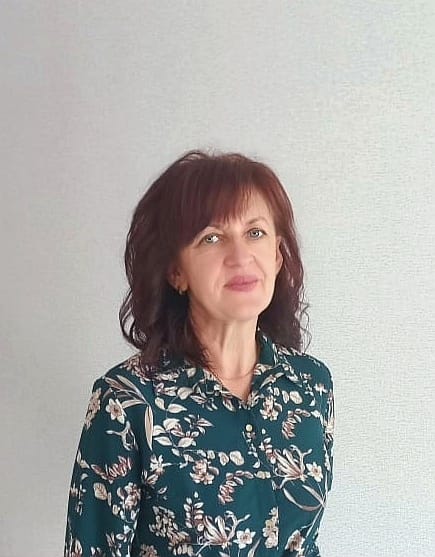 Использование образовательной платформы «Сферум» как инструмент проведения онлайн обучения в начальной школе.
Региональные методические эфиры РИП и БЛП 
«Реализация инновационных проектов в образовательных организациях Алтайского края»
Довбня Светлана Александровна, учитель начальных классов МБОУ Кулундинская СОШ №1
Тема проекта РИП, направление
«Ресурсы цифровой образовательной среды для информационного и учебно-методического обеспечения реализации обновленных ФГОС  общего образования» по направлению «Инновационная деятельность в сфере образования, направленная на совершенствование научно-педагогического, учебно-методического, организационного, правового, финансово-экономического, кадрового, материально-технического обеспечения сферы образования Алтайского края» на основании приказов Министерства образования и науки Алтайского края от 25.09.2023 г. No 995 «Об утверждении перечня организаций, прошедших конкурсный отбор на присвоение статуса региональной инновационной площадки и включения опыта в банк лучших практик Алтайского края в 2023 году, утверждении плана мероприятий по развитию инновационной деятельности на 2023-2024 учебный год»
Актуальность темы:
С точки зрения цифровой   безопасности в 2022 году появился сервис на русском языке ФГИС «Моя школа» и «Сферум». Сферум–это аналог   имеющихся ранее сервисов конференц связи.
Цель:
презентация возможности образовательной платформы «Сферум» и ее использование с учащимися.
Задачи:
- выявление возможностей организации обратной связи с учащимися.
-приемы внедрения в образовательную практику школы цифровых инструментов.
- создание условий для интереса, пользы и результативности обучения посредством платформы Сферум.
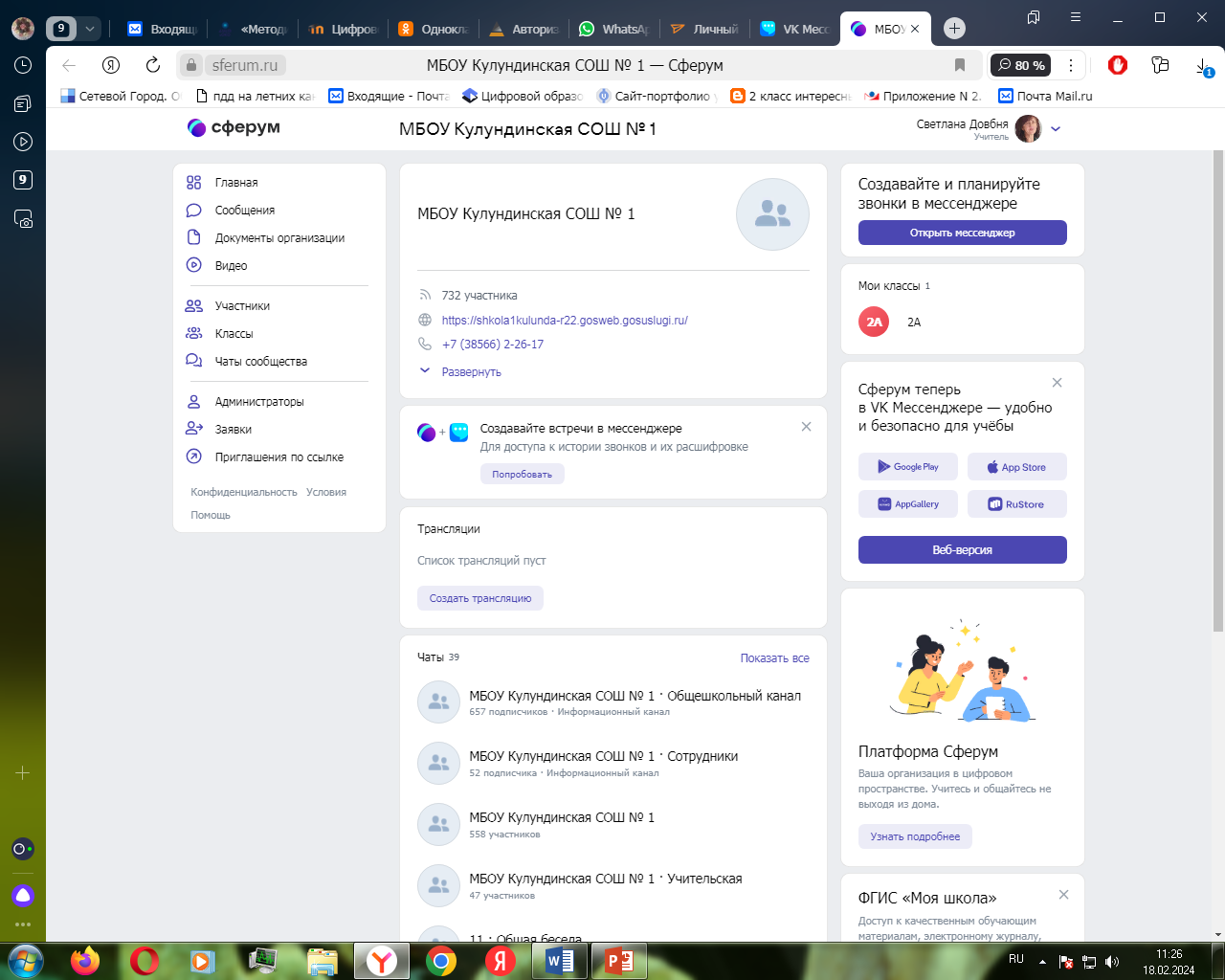 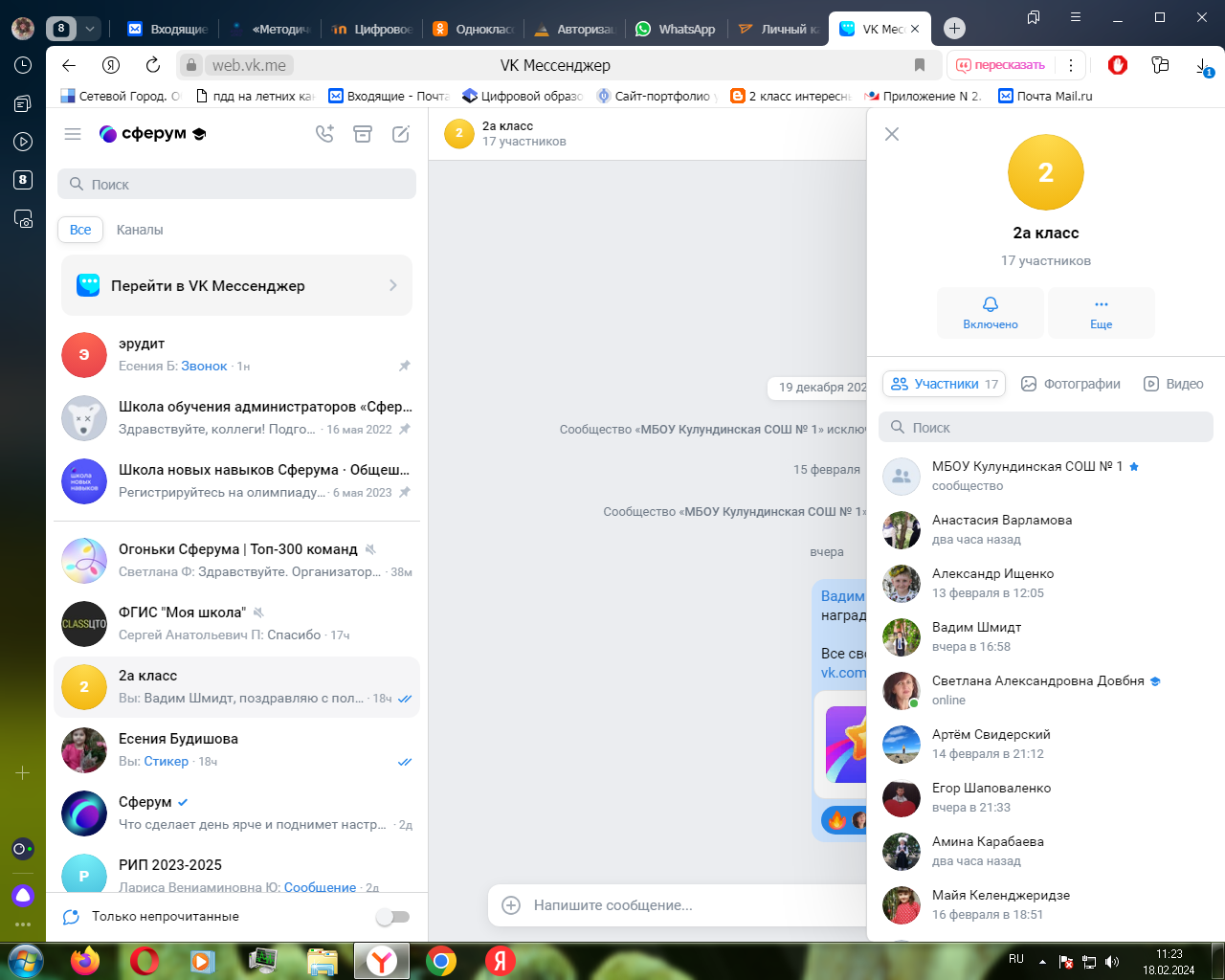 Создание звонка через Сетевой город.
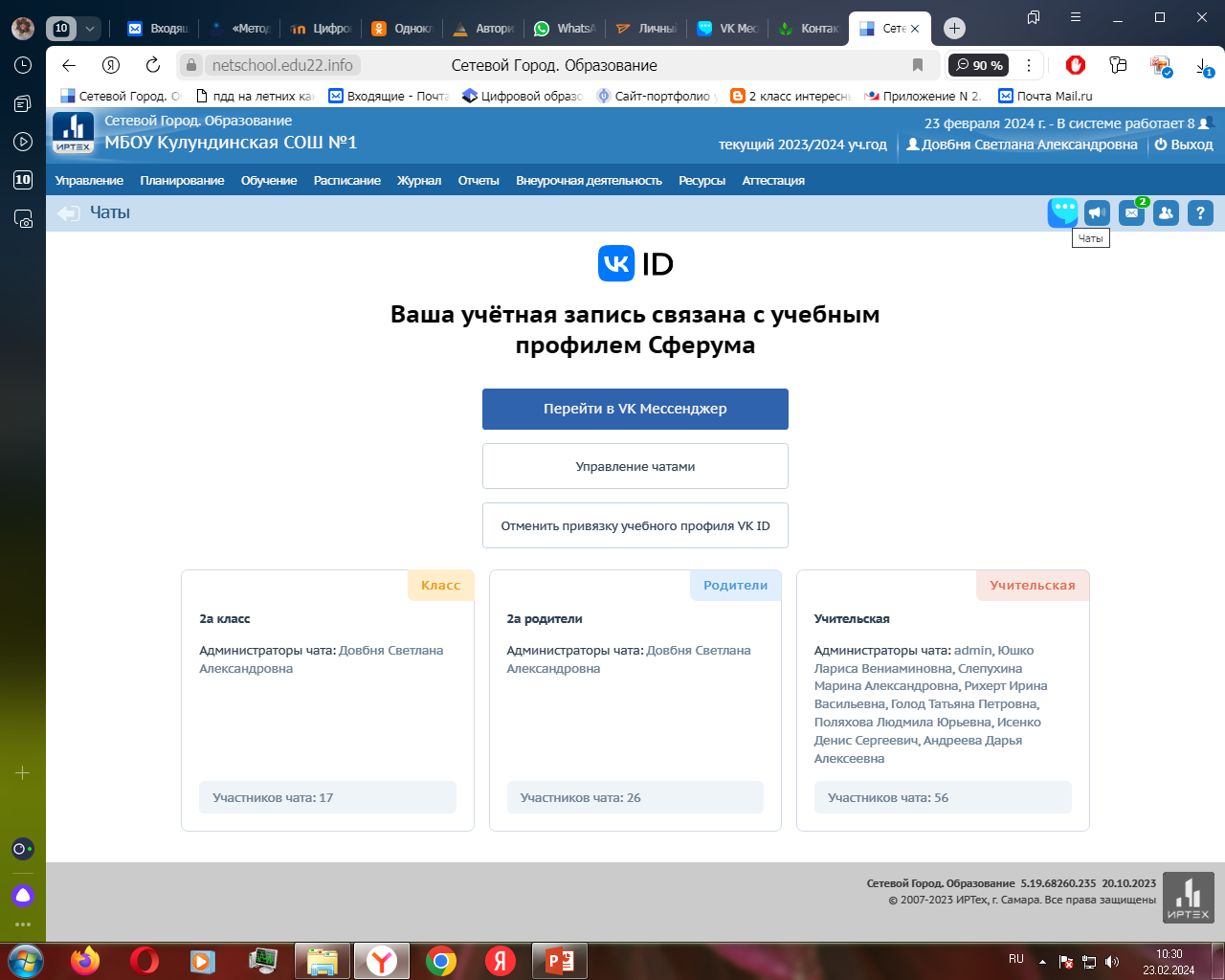 Создание дистанционного урока в Сетевом городе.
Сбор файлов.
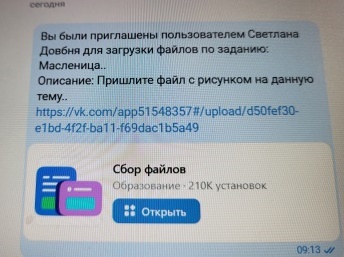 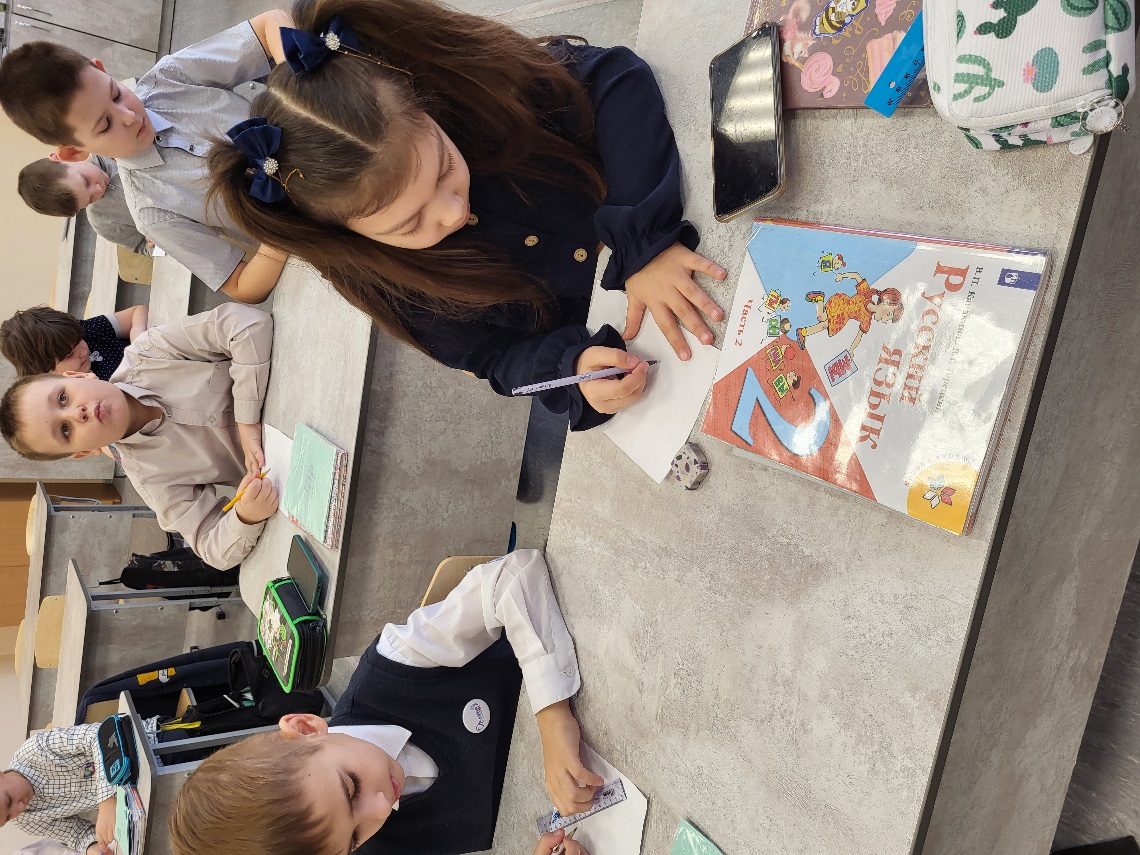 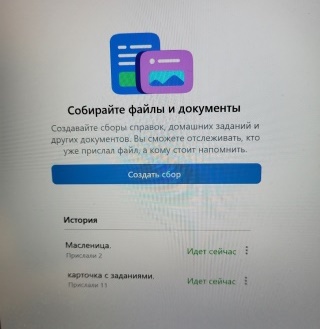 Сбор файлов
Интерактивная доска
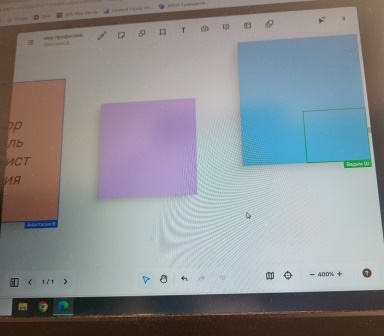 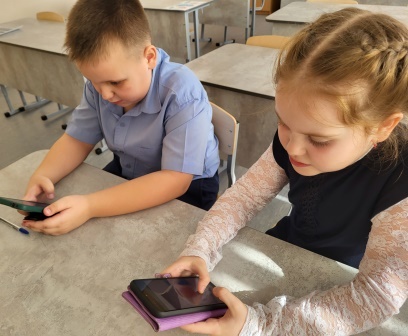 Опрос.
Голосование.
Всероссийский новогодний марафон «Огоньки Сферума».
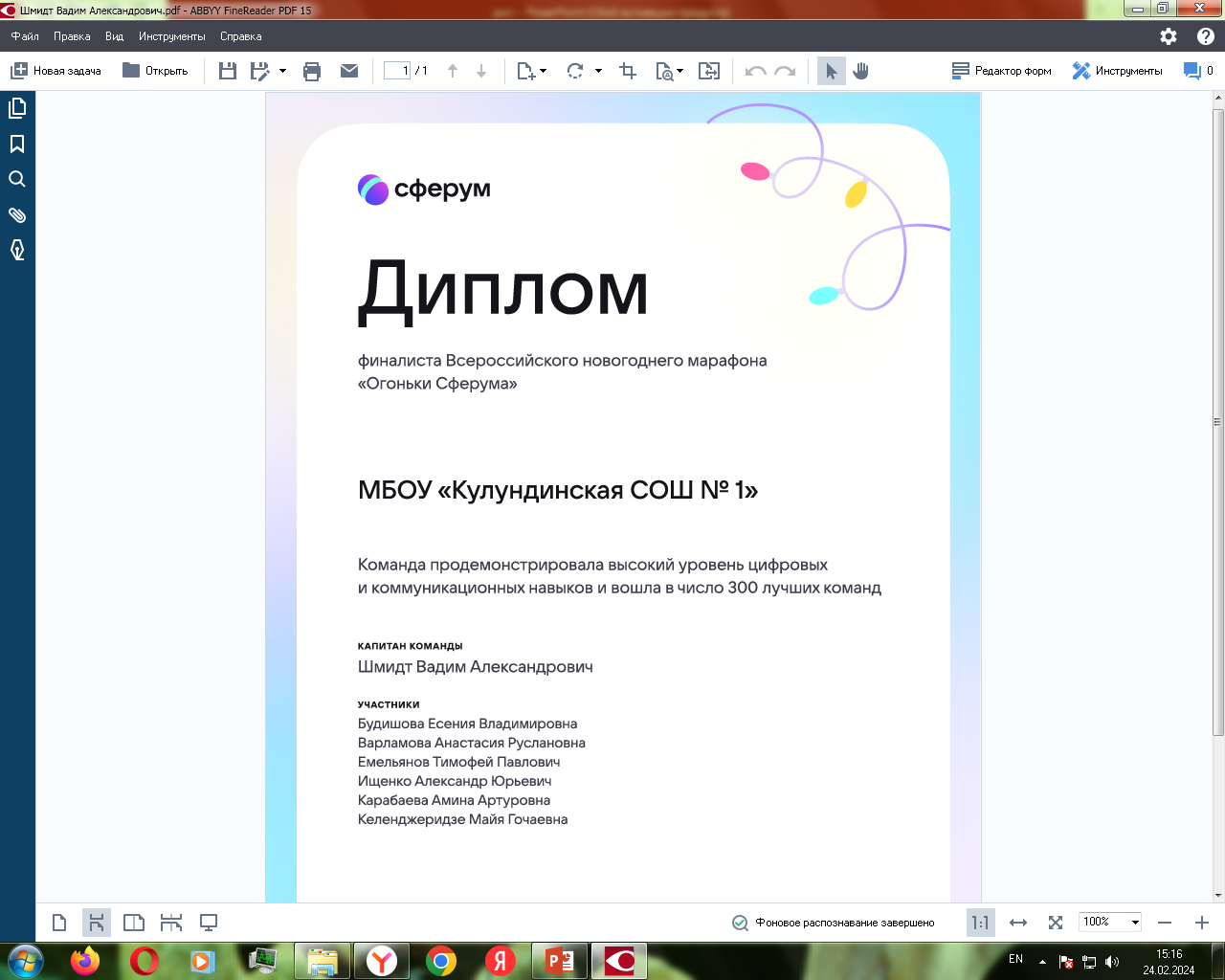 Команда 2 а класса
 МБОУ Кулундинская СОШ №1 
вошла в топ-300 
Всероссийского  новогоднего
марафона «Огоньки Сферума».
Канал « Эрудит» на Сферуме.
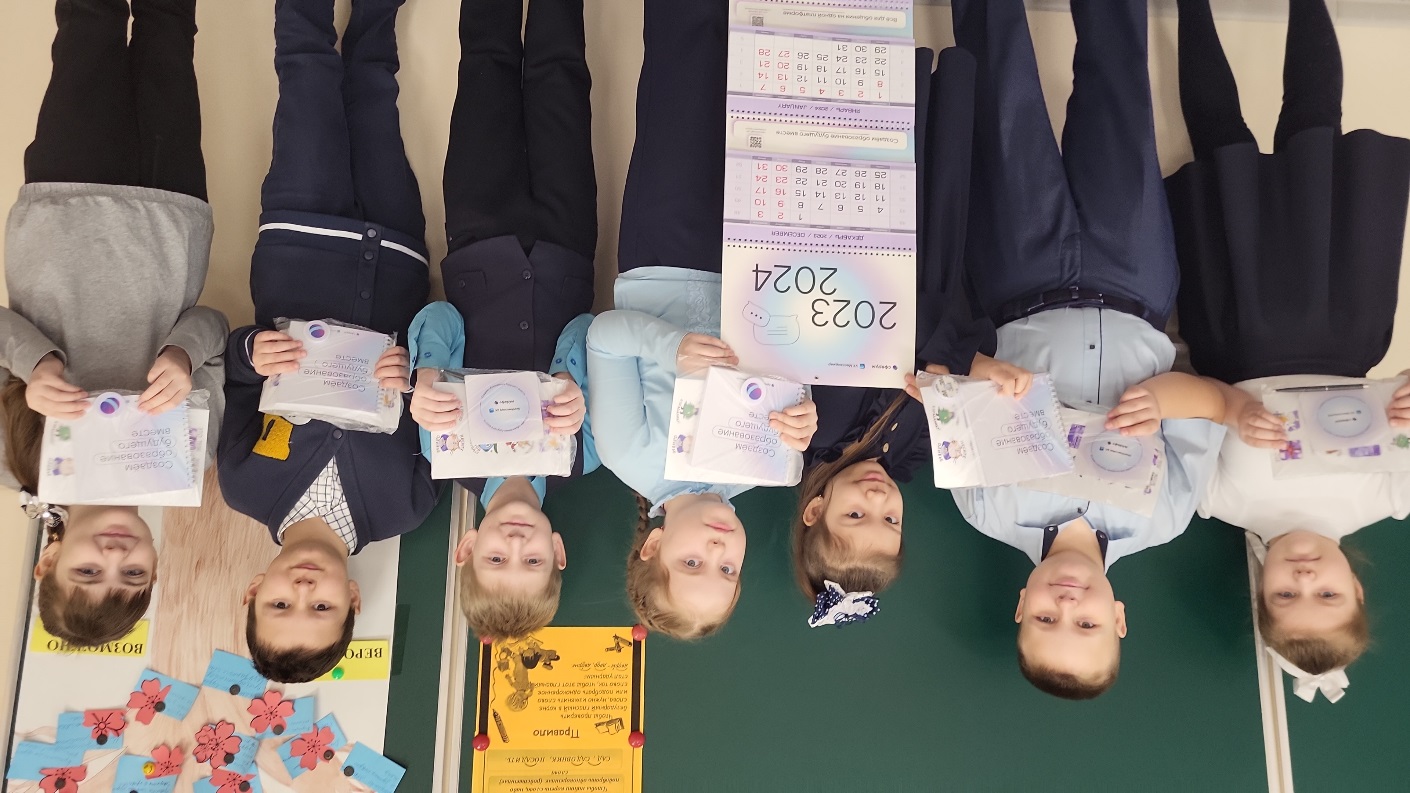 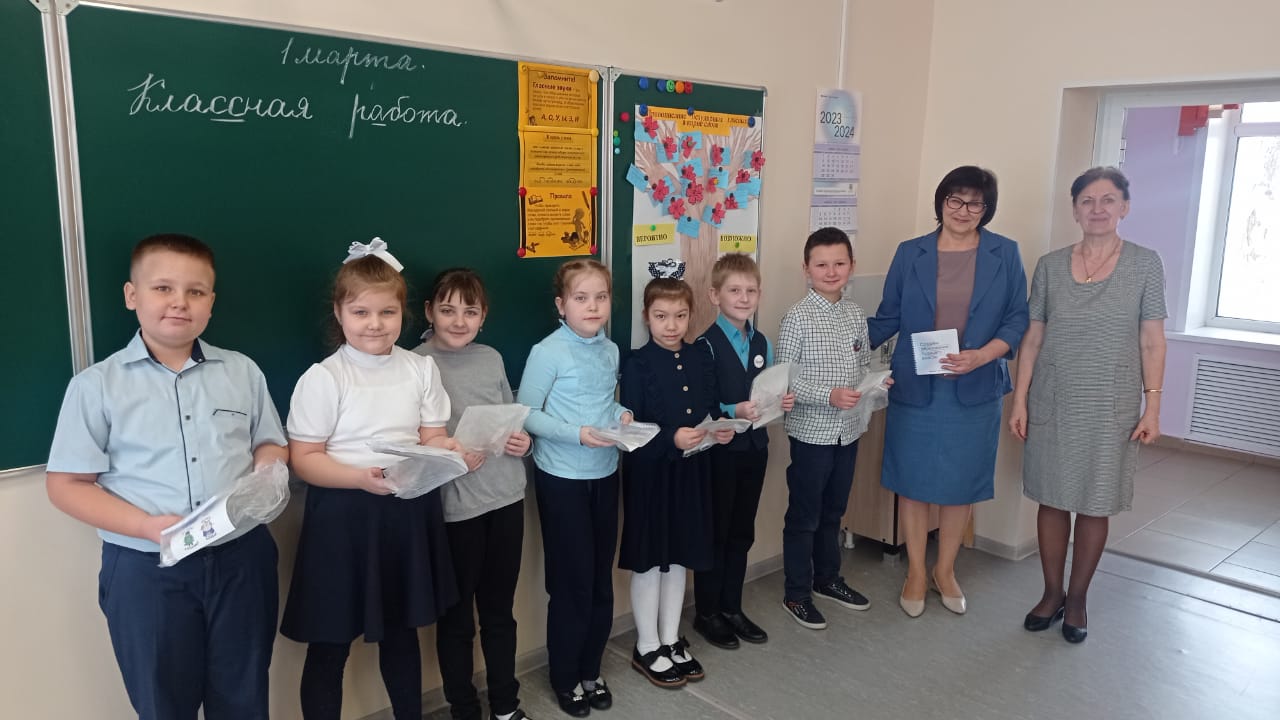 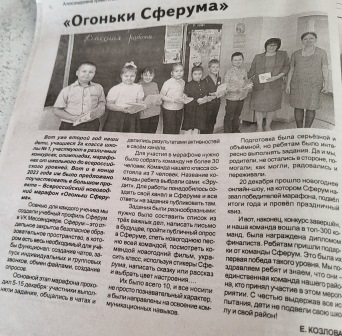 Награда.
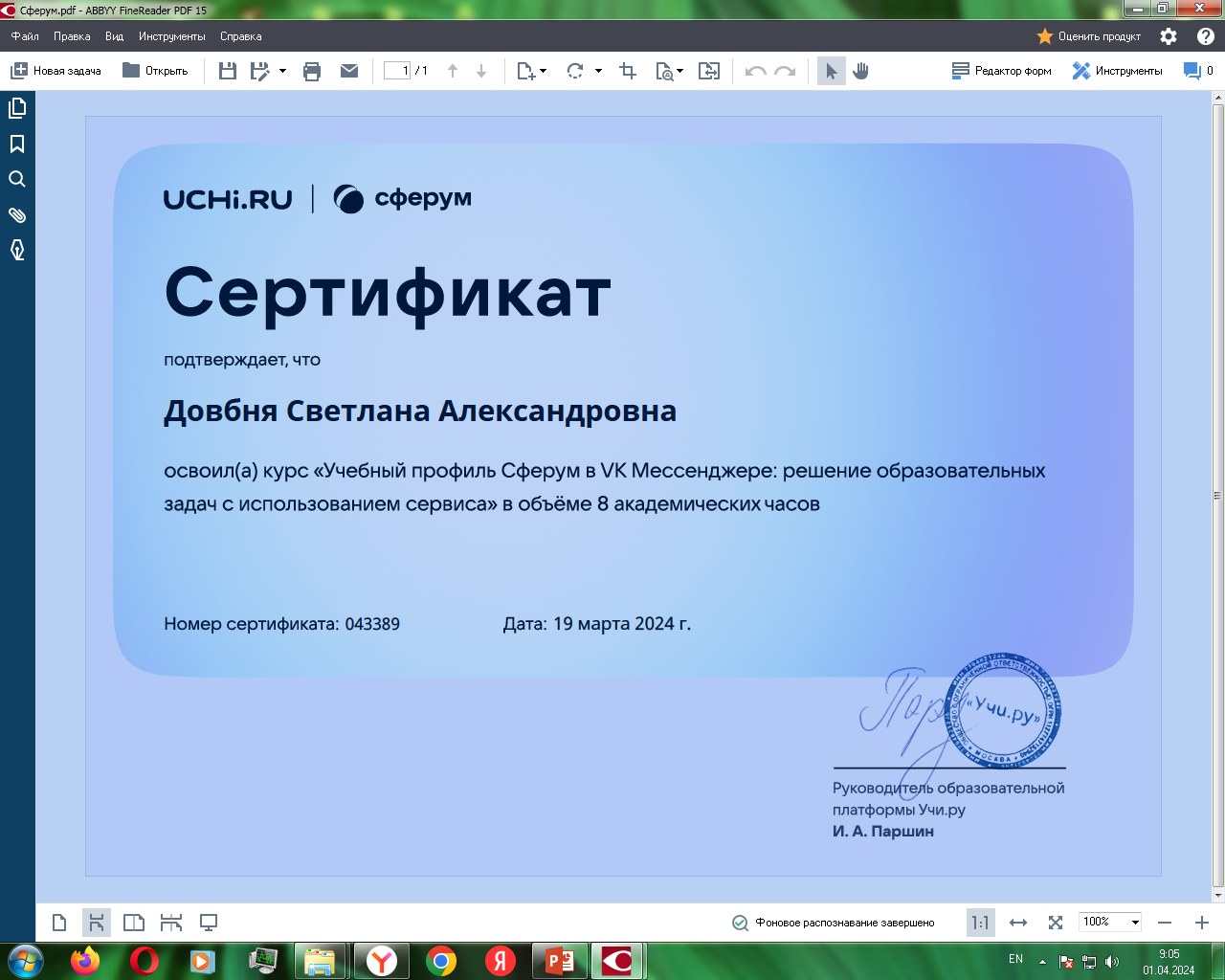